Support de cours pour enseignants d’Architecture et de Génie Civil
Module 8 :
États de surface des aciers inoxydables
1
Contenu
Finitions de l’acier inoxydable
Surfaces tridimensionnelles 
Mailles tissées
Références
2
1 - Finitions de l’acier inoxydable1,2
Finitions d'usine
Finitions polies et finitions brossées
Finitions à motifs
Finitions grenaillées
Finitions électropolies
Finitions colorées
Finitions colorées électrolytiquement
Finitions à motifs et colorées électrolytiquement
Revêtements organiques
Finitions spéciales
Il existe de nombreux états de surface
3
Finitions d'usine laminées à froid1,3Selon le tableau 6 de la norme EN 10088-4 pour les finitions laminées à froid, complété par un guide des valeurs typiques de Ra*
Voici les 
états de surface les 
plus courants
*Ra : Rugosité moyenne de la surface
(voir http://www.worldstainless.org/Files/issf/non-image-files/PDF/Euro_Inox/RoughnessMeasurement_EN.pdf)
4
Finitions d’usine les plus courantes
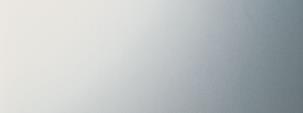 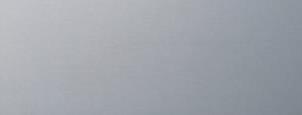 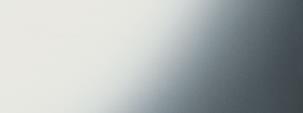 5
Finitions spéciales1,3 Selon le tableau 6 de la norme EN 10088-4 pour les finitions laminées à froid,complété par un guide des valeurs typiques de Ra*
Il existe un très
 grand choix de finitions spéciales
**Types de finition d’usine : 
« 1 » : laminé à chaud
« 2 » : laminé à froid
*Ra : Rugosité moyenne de la surface
6
Finitions à motifs4,5,7Ces quelques exemples illustrent l’utilisation de tôles gravées sur une face seulement et désignées comme 2M. Une grande variété de formes est disponible
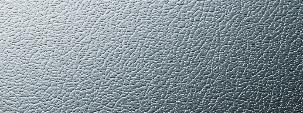 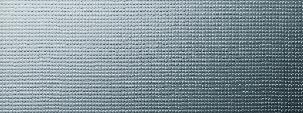 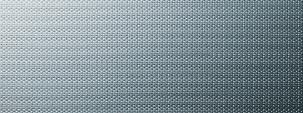 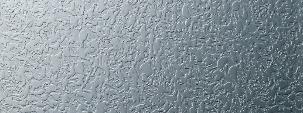 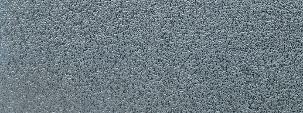 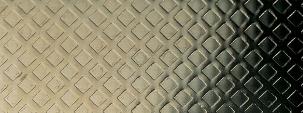 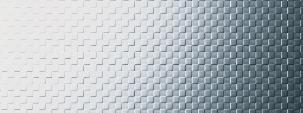 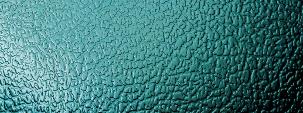 7
Finitions colorées4, 5,7Ceci n’est qu’une sélection des effets de couleurs qui peuvent être obtenus électrolytiquement sur de l’acier inoxydable
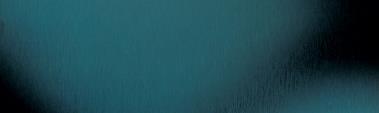 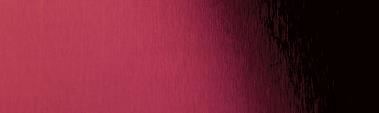 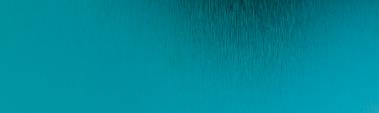 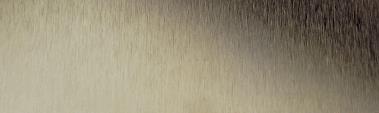 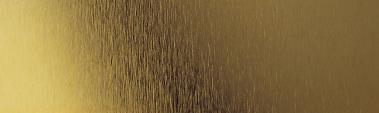 8
Motifs gravés4,5,7
Des techniques de sérigraphie et de photorésistance ont été développées pour pouvoir transférer, sur des surfaces d’acier inoxydable, tout type de motif qui sera ensuite révélé par attaque chimique. Le décapage à l’acide est un procédé qui enlève une petite quantité de la surface du matériau. Les formes ainsi gravées sont mates et possèdent une apparence légèrement brute qui contraste bien avec les parties au fini poli ou satiné des zones lisses. Une couleur électrochimique peut être donnée aux surfaces traitées avant ou après décapage.
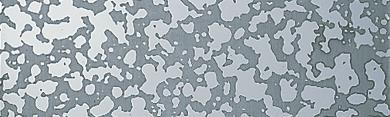 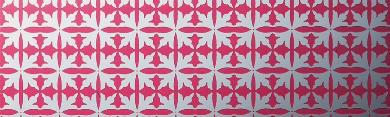 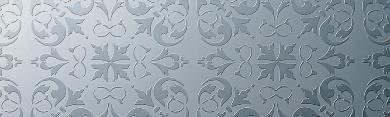 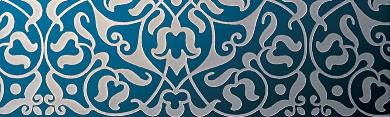 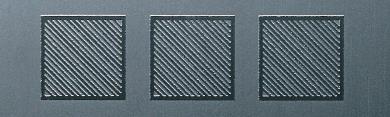 9
Finitions brevetées4,5Des finitions spécifiques & sur mesure peuvent être réalisées par des entreprises spécialiséesQuelques exemples sont montrés ci-dessous :
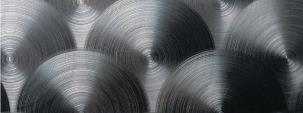 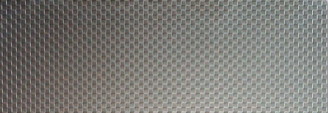 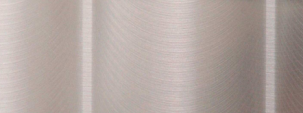 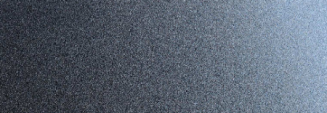 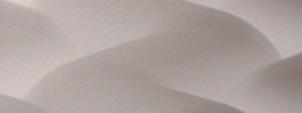 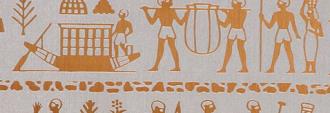 10
Electropolissage6
Il produit des surfaces réfléchissantes brillantes dont les caractéristiques sont :
Une résistance optimale à la corrosion pour toutes les nuances
Une désinfection et un nettoyage aisés
L’enlèvement facile des graffitis

Cependant :
Les irrégularité des surfaces sont plus visibles
De même que les dégâts dus aux rayures et aux dommages mécaniques
11
Finitions grenaillées8Cet aspect peut être obtenu par différents produits de grenaillage,par exemple des billes de verre (image du haut) ou verre broyé (image du bas)
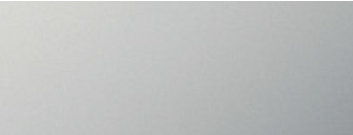 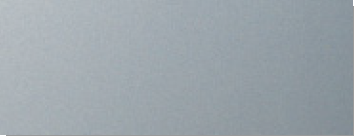 12
Important:
Le large choix de nuances inox disponibles permet  aux concepteurs et aux architects de trouver des solutions satisfaisantes à des problèmes très variés, qu’il s’agisse de résistance à la corrosion, de résistance mécanique, de mise en forme ou de soudage.
De même, les d’états de surface des inox offrent un choix d’aspects allant de mat à poli miroir,  une diversité de textures, une palette de couleurs permettant ainsi aux architects de donner libre cours à leur créativité et leur imagination.

Toutefois,  le choix d’états de surface à forte réflectance  requiert la prise en compte du risque d’éblouissement. C’est le cas notamment des façades exposées au soleil  et des surfaces concaves qui méritent une attention particulière.
13
Les architectes utilisent tous les jours la palette des finitions de surface disponibles avec l’acier inoxydable7
Dans le Module 2 sont présentés quelques exemples de bâtiments pour lesquels la finition de surface est essentielle à l’esthétique
14
2 – Finitions tridimensionnelles9
c’est-à-dire avec des motifs tridimensionnels plus profonds que ceux obtenus par gravage. Elles sont obtenues par embossage, gaufrage, poinçonnage, découpage, profilage, généralement à l’aide de machines pilotées par ordinateur
15
Finitions embossées avec motifs en relief9
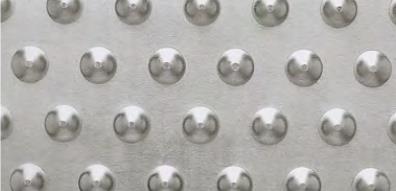 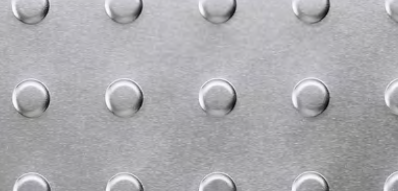 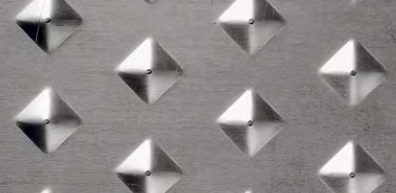 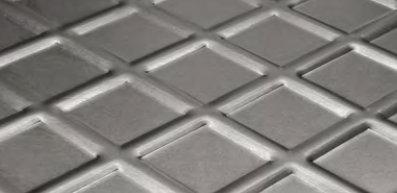 16
Formes irrégulières9 (formage fluide)
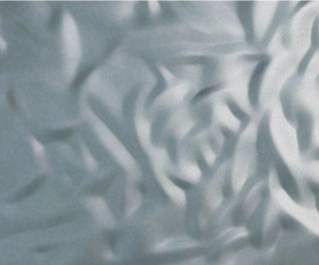 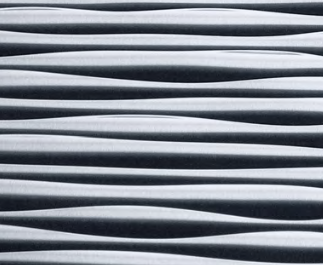 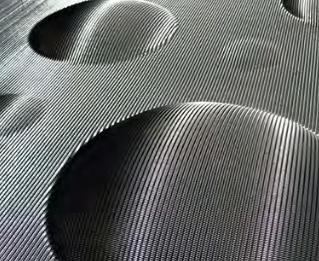 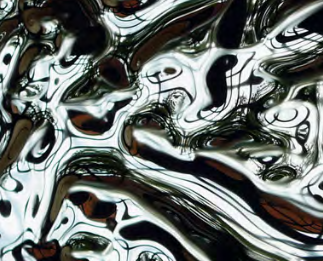 17
Tôles perforées9
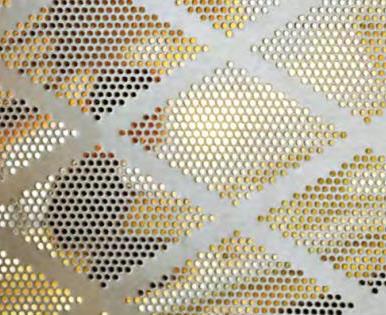 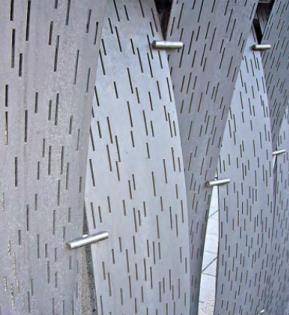 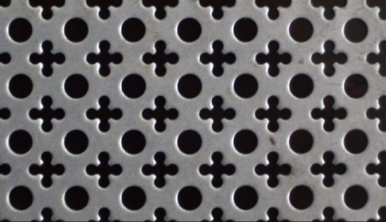 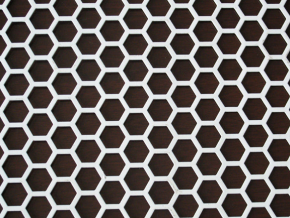 18
Panneaux de verre semi-transparents par tôle perforée10
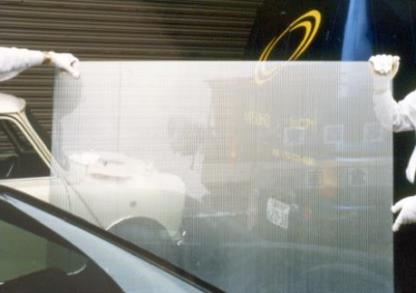 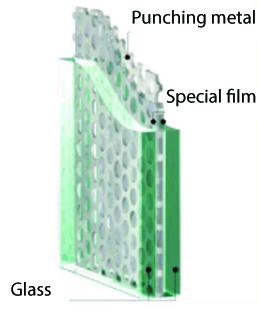 Métal perforé
Film spécial
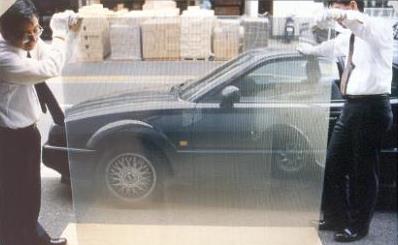 Verre
19
Tôles déployées
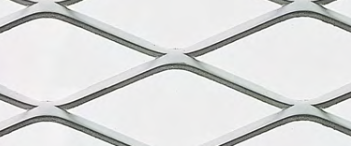 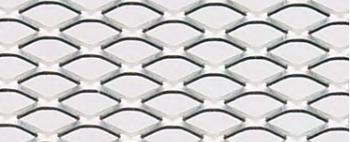 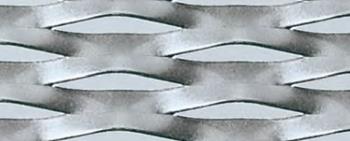 20
Combinaison de techniques11
Bâtiment à Waterfront Stockholm : Plafond en tôles d’acier inoxydable perforées et colorées qui reproduisent l’image de la débâcle en bas à droite
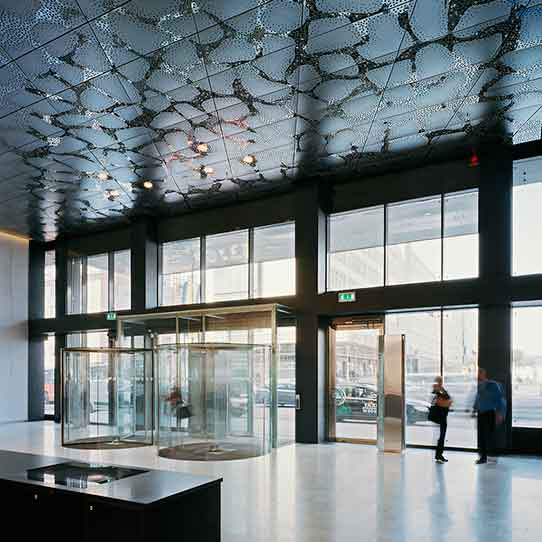 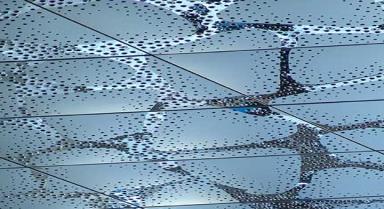 Débâcle : caractérise la fonte des glaces d'un fleuve ou de la mer.
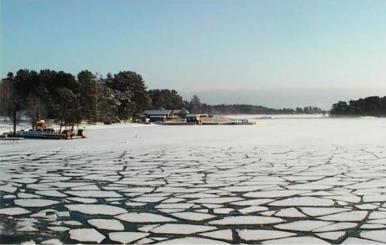 21
3 – Mailles tissées
22
Standard12-14
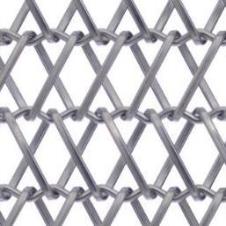 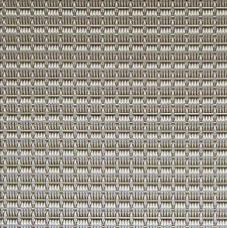 Un très large éventail de formes et de motifs tissés est disponible avec des possibilités de réglage de :

la rigidité
la surface ouverte
la diffusion de la lumière
la transparence acoustique
la couleur
etc…
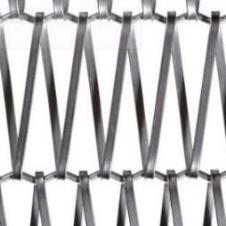 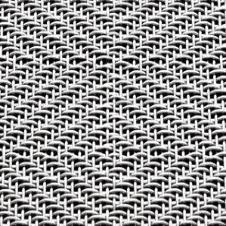 23
Exemple de décoration avec des mailles en acier inoxydable
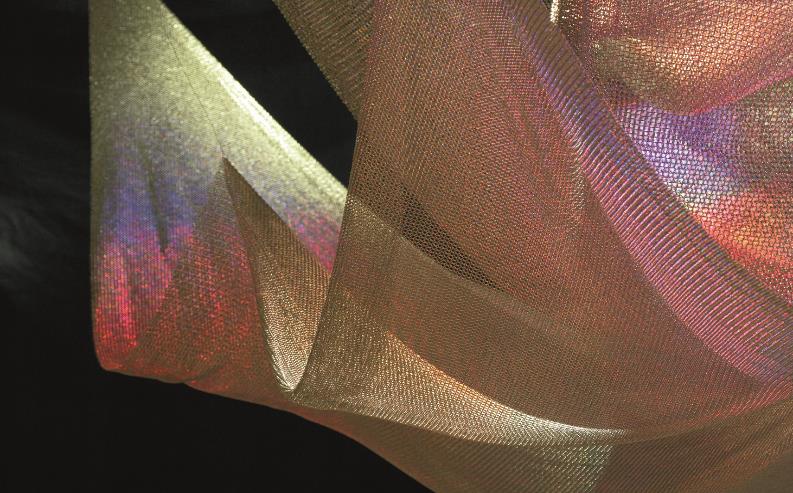 24
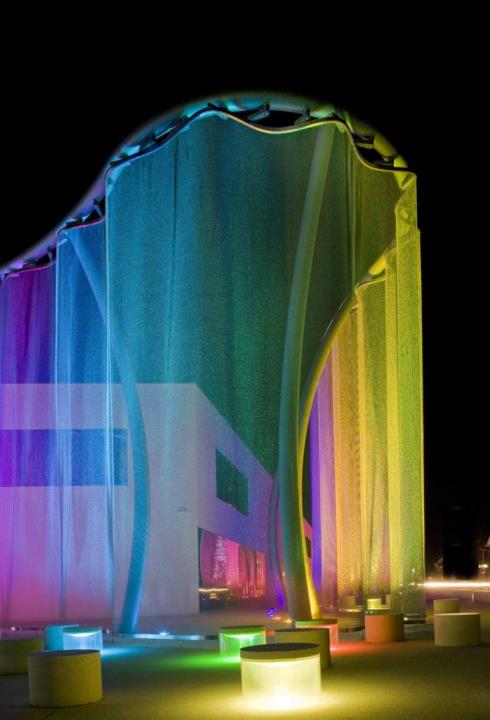 Décoration extérieure avec mailles en acier inoxydable
Les mailles d’acier inoxydable sont largement utilisées en décoration. 
Elles permettent de réaliser des effets spéciaux avec des éclairages LED par exemple comme le représente cette photo du siège de la société Swarovski au Tyrol
25
Tissage d’acier inoxydable avec LED13
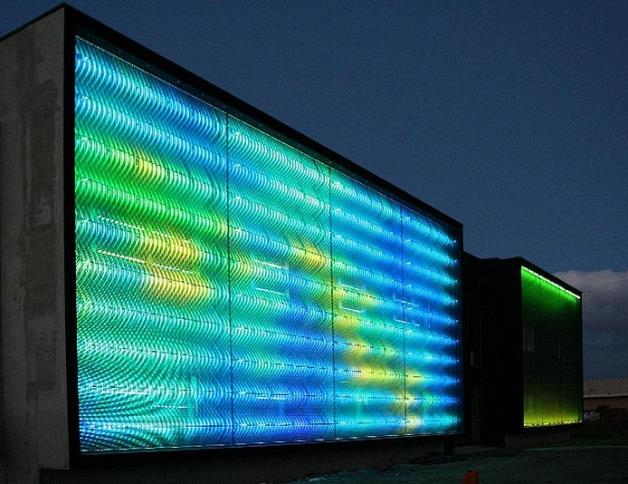 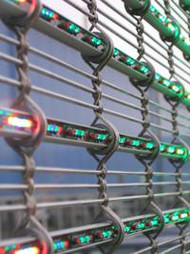 26
4 - Références et sources
https://www.worldstainless.org/Files/issf/non-image-files/PDF/Euro_Inox/Finishes02_FR.pdf
http://www.ssina.com/download_a_file/special_finishes.pdf 
http://www.bssa.org.uk/topics.php?article=47 
www.uginox.com/sites/default/files/public/Triptyque%20Lusignan_web.pdf
http://www.poligrat.de/home/
http://www.worldstainless.org/Files/issf/non-image-files/PDF/Euro_Inox/Electropolishing_FR.pdf
http://www.legrand-sgm.fr/ 
https://www.worldstainless.org/Files/issf/non-image-files/PDF/Euro_Inox/3D_Finishes_FR.pdf
https://cambridgearchitectural.com/projects/ft-lauderdale-hollywood-international-airport-rental-car-center
https://www.exyd.com/waterfront-building.html
http://cambridgearchitectural.com
https://gkd.de/architekturgewebe/ 
http://www.diedrahtweber-architektur.com/de/anwendungen-architekturgewebe/medienfassade/
https://www.worldstainless.org/Files/issf/non-image-files/PDF/Euro_Inox/RoughnessMeasurement_EN.pdf
27
Merci !
28